Marine Litter in the Coral TriangleStatus, Challenges & Actions
CTI-CFF Coral Triangle Day Webinar, 9 June 2020Jackie Thomas, WWF Coral Triangle Program
© Troy Mayne / WWF
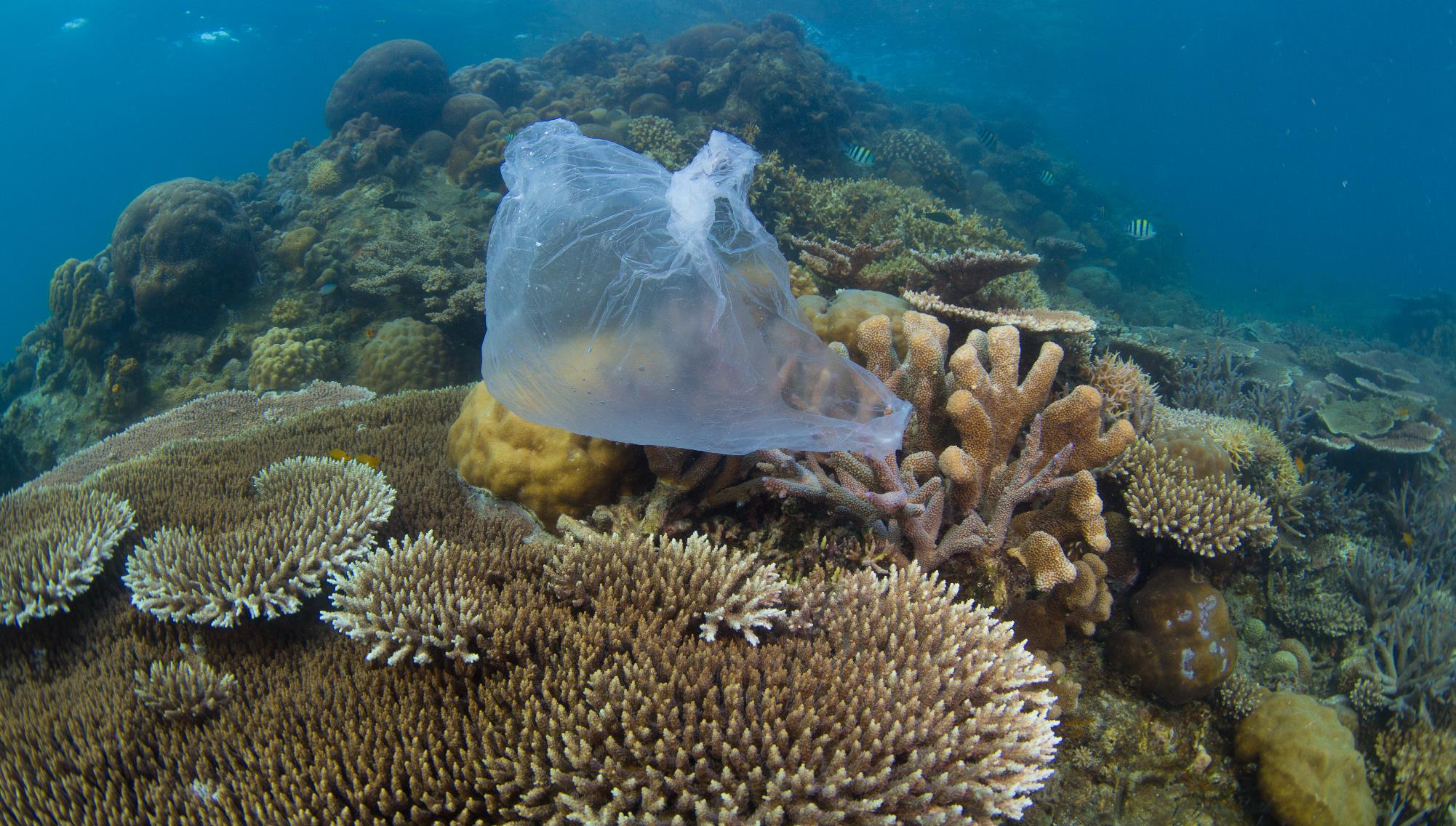 396M MT
of plastic produced in 2016 creating  approximately 2B MT
of CO2 emissions.

Human health
Globally growing concerns around human health impacts at every stage of plastics life cycle
©Vincent Kneefel / WWF-Netherlands
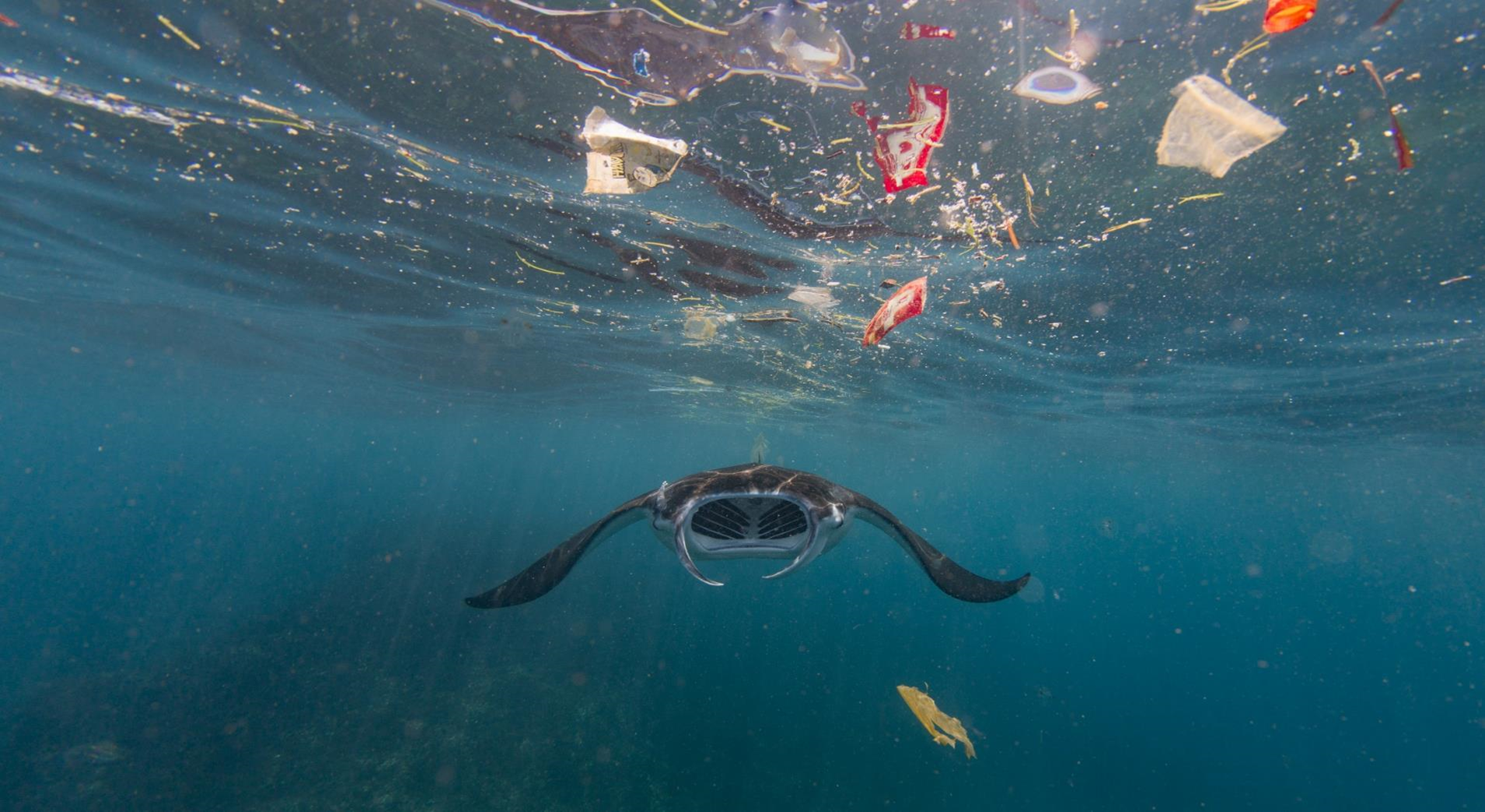 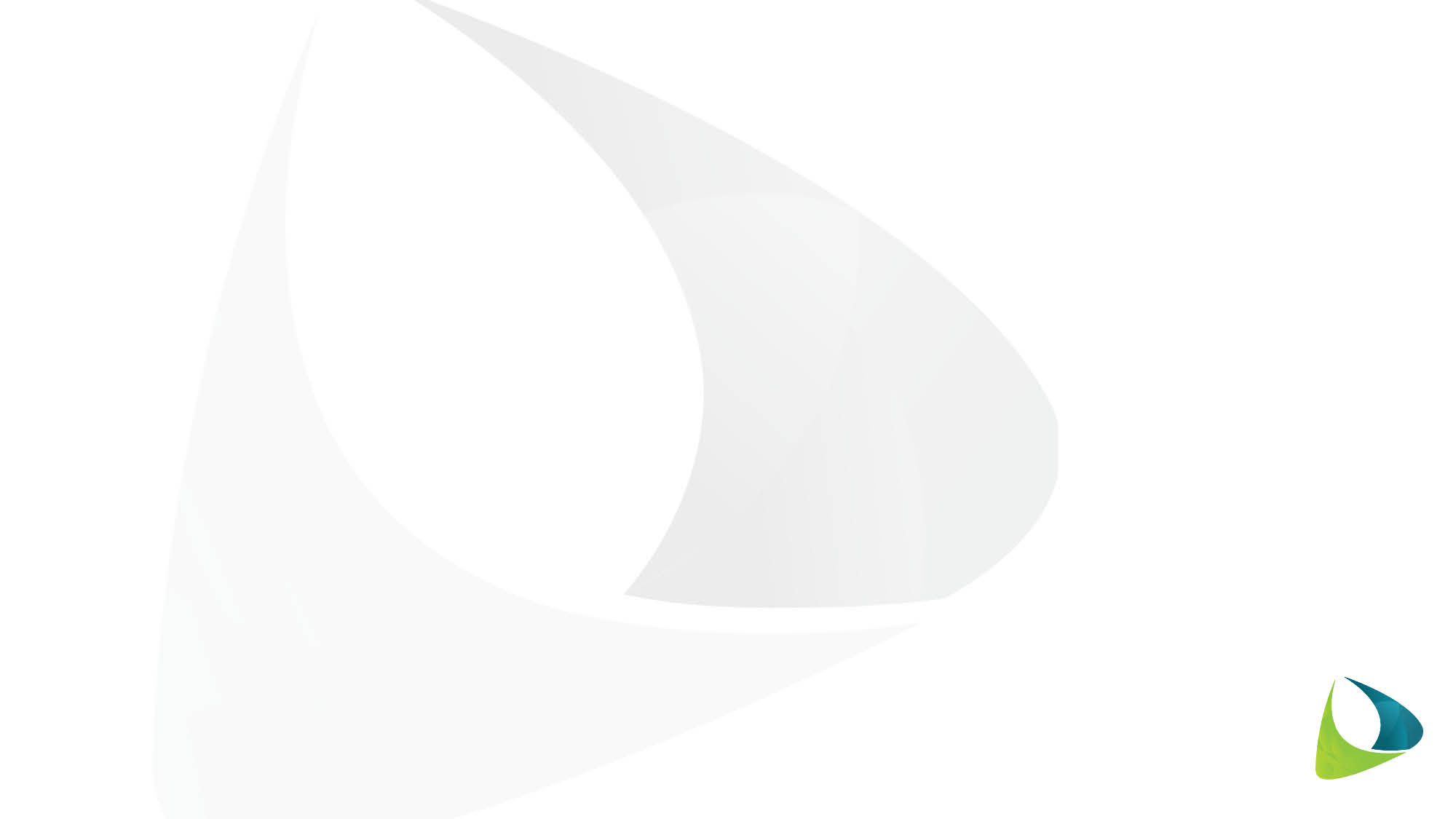 700
marine species are known to be impacted  by plastic ingestion or entanglement


100 %
of sea turtle species show evidence of plastic ingestion or entanglement
Gall & Thompson 2015
Worm et al. 2017
©Vincent Kneefel / WWF-Netherlands
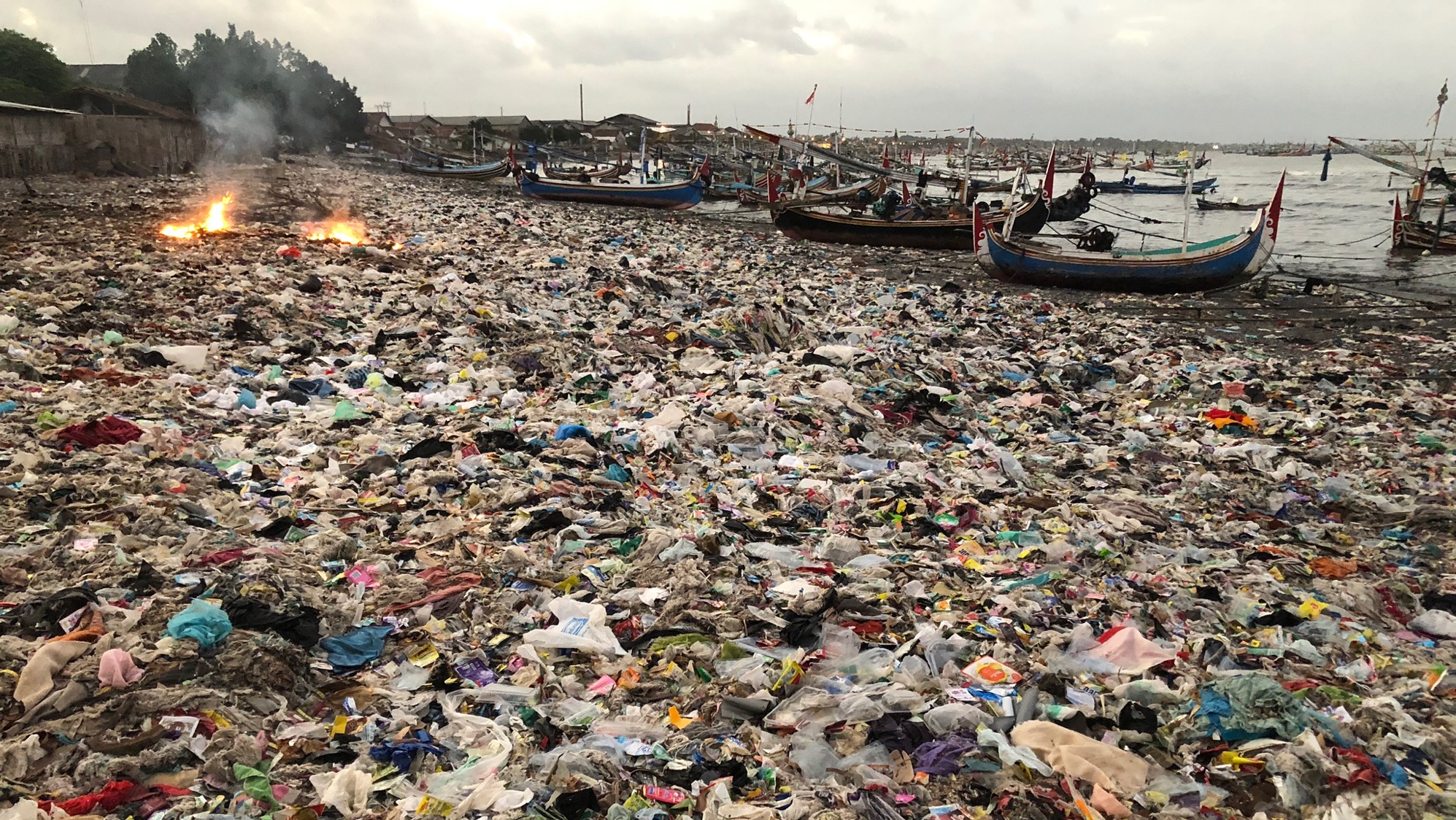 75%
of plastic leakage in the 
ocean comes from 
uncollected waste
McKinsey: Stemming the Tide Report 2015
©Vincent Kneefel / WWF-Netherlands
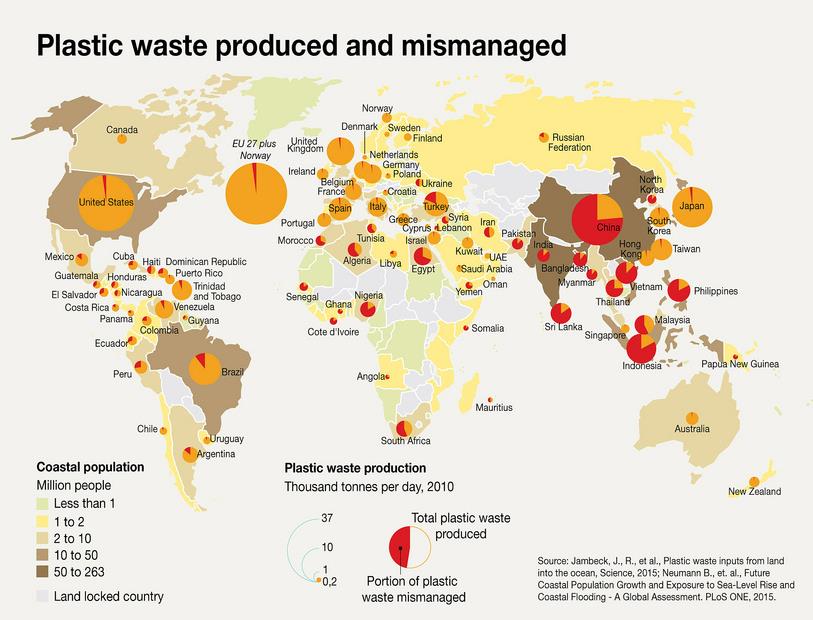 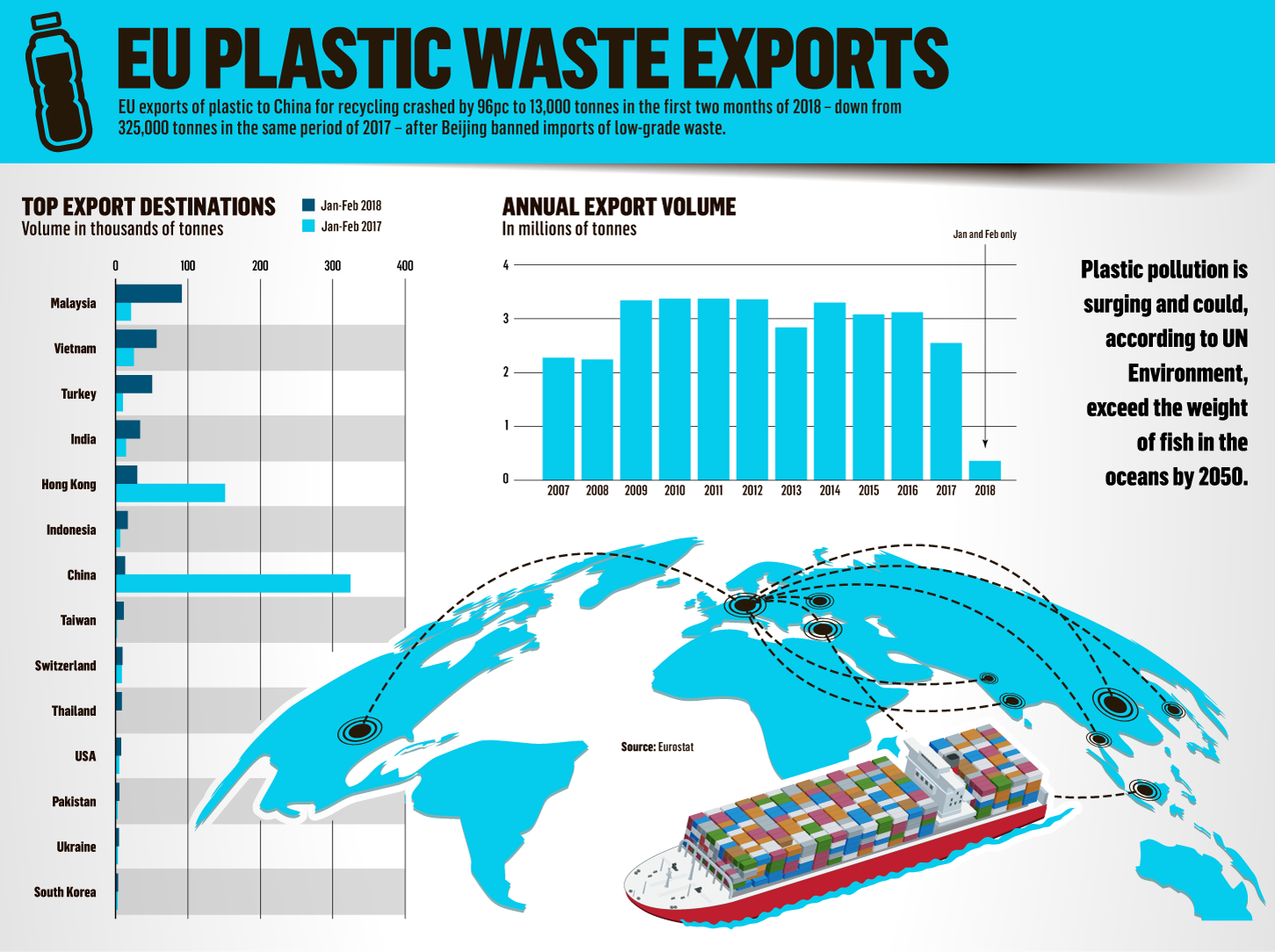 Global Challenge
Plastic waste is a global challenge but this is often masked by the export of plastic waste to developing countries
Social
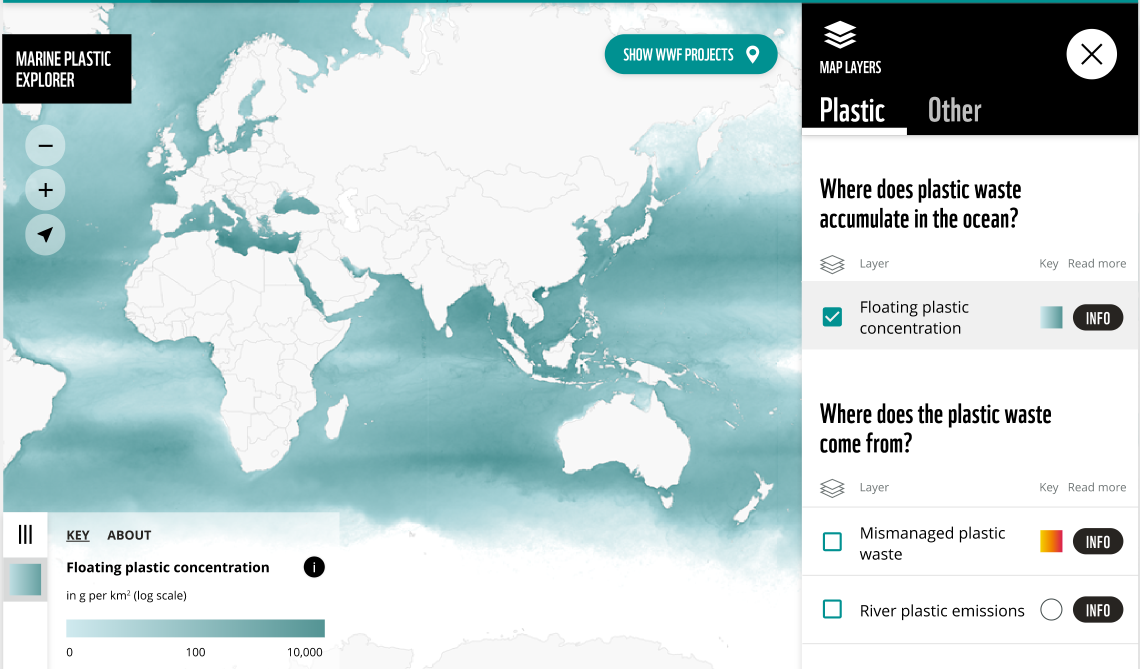 Map currents
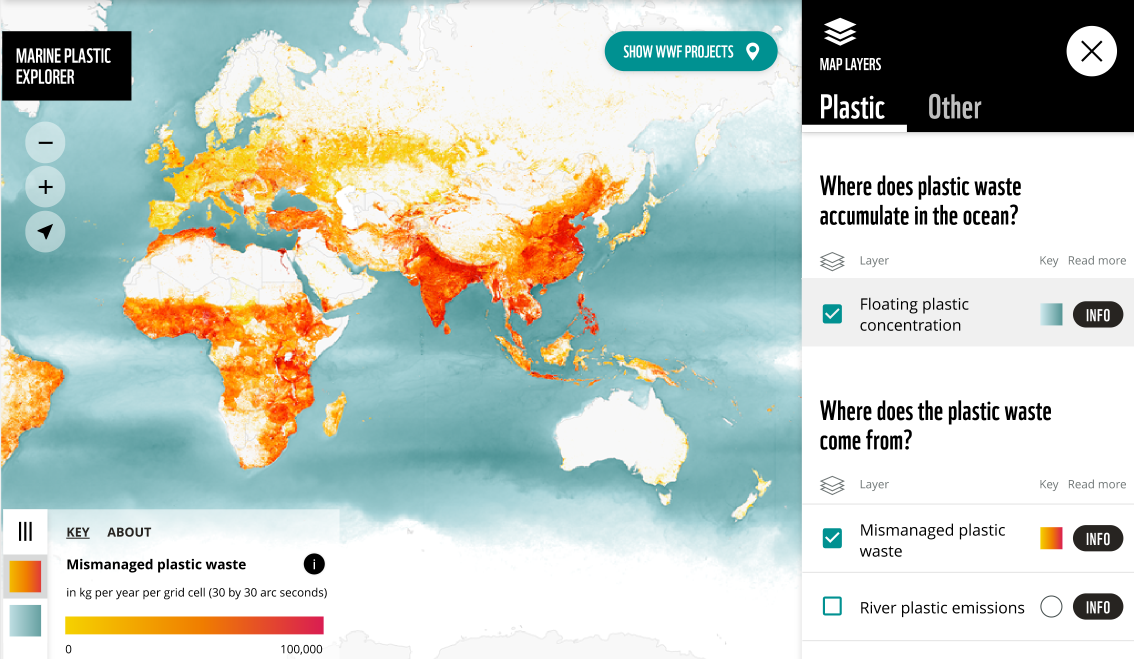 Map currents
ALDFG - 10% of all marine litter entering oceans (UNEP, 2017)One of most impactful forms of marine debris for marine animals & habitats. Impacts maritime shippingPollutes beaches & Damages reefs Causes economic losses to industry (e.g. fisheries & tourism.)~640,000 Tns  of ALDFG in oceans each year (FAO)
Abandoned, Lost, Discarded Fishing Gear (ALDFG)
Otherwise know as ghost gear
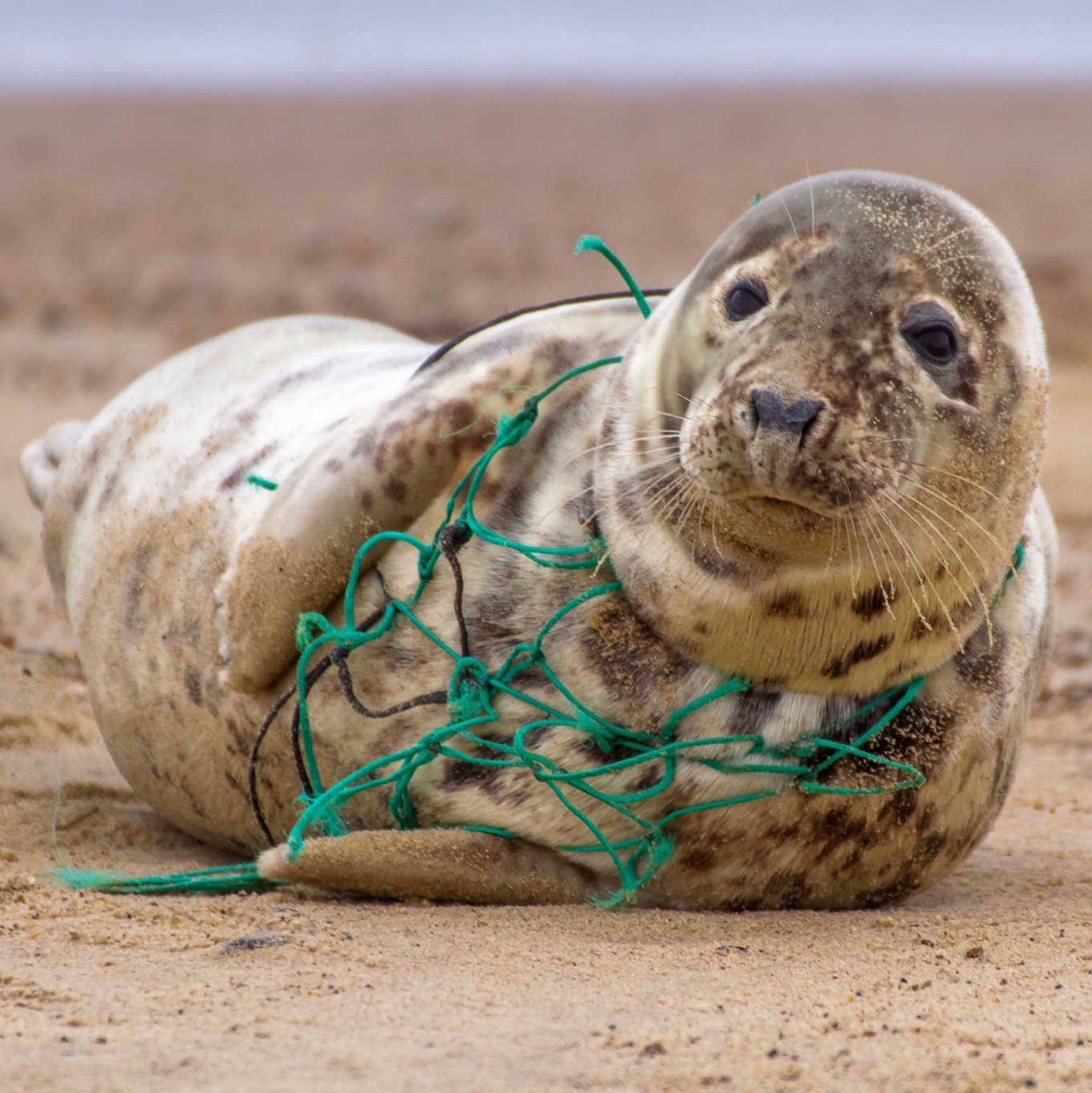 [Speaker Notes: In addition to plastic waste from land based sources, Abandoned, lost and discarded fishing gear is also one of the most impactful marine debris harming marine animals and habitats,. 

The Food & Agriculture Organisation estimates that 640,000 tonnes of fishing gear is lost or abandoned in our oceans each year.  

Not only does it harm marine ecosystems, it also affects shipping, washes up on beaches and on reefs and causes economic losses to fisheries, and other industries including tourism.]
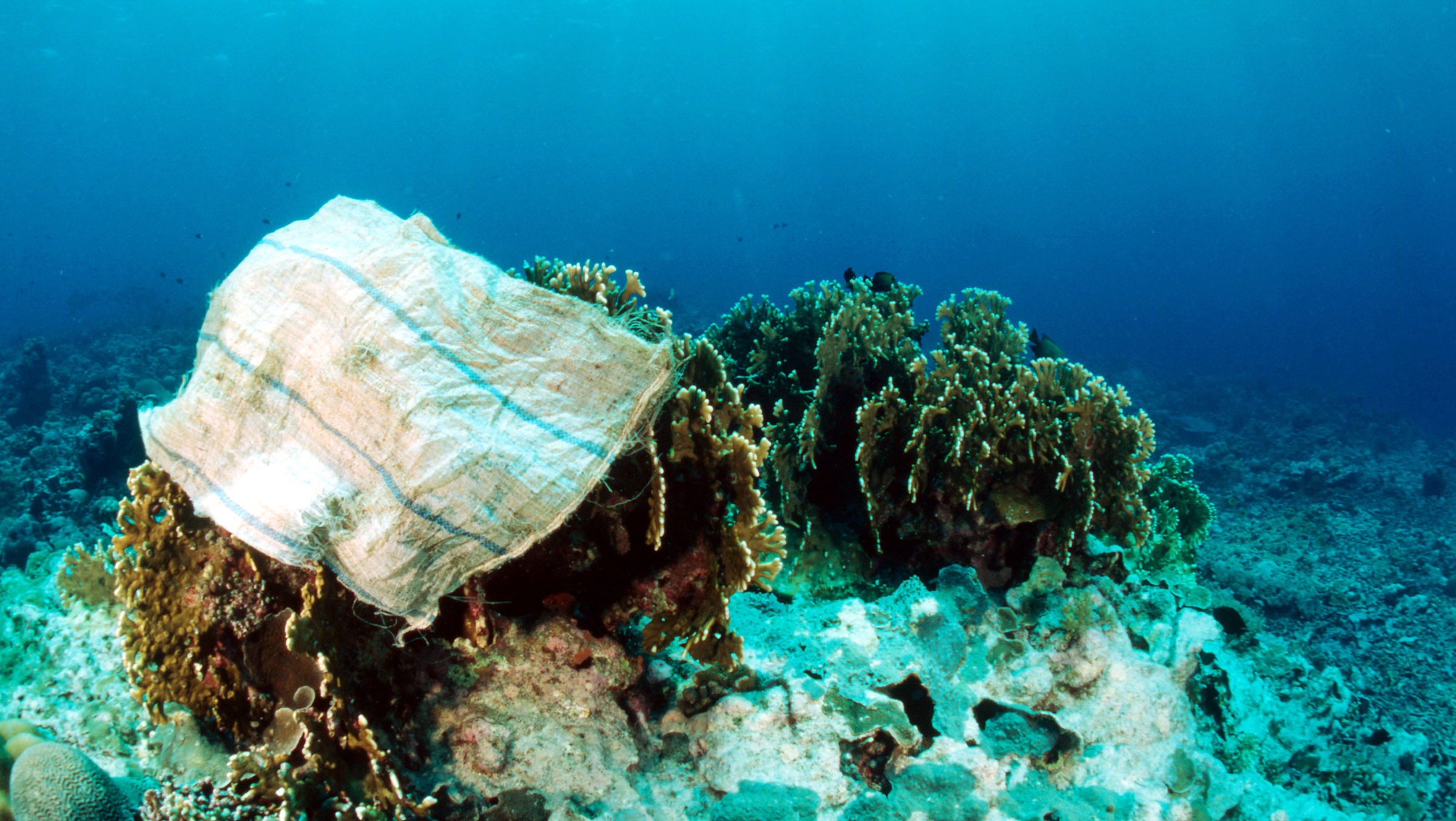 Coral reef health under threat
10
© Jürgen Freund / WWF.
[Speaker Notes: Research has recently identified that corals are mistaking microplastics for food, and seem to have a preference for eating them over real nutritious food: https://www.nationalgeographic.com/environment/2019/06/these-corals-choose-to-eat-plastic-over-food/]
Estimated plastic debris levels on coral reefs
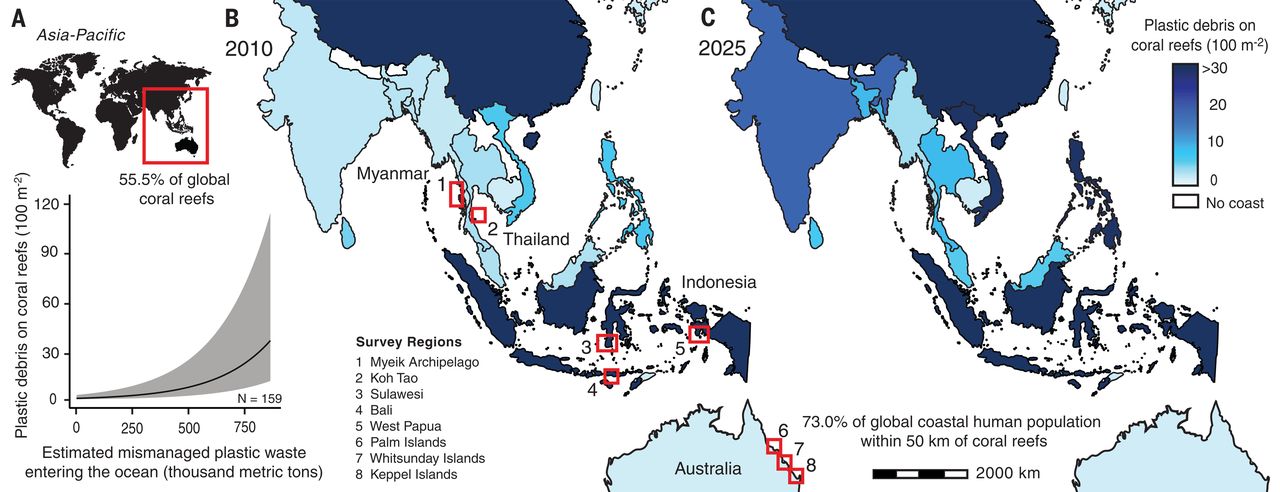 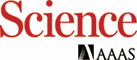 Joleah B. Lamb et al. Science 2018;359:460-462
Copyright © 2018, The Authors, some rights reserved; exclusive licensee American Association for the Advancement of Science. No claim to original U.S. Government Works
Plastic Pollution: A Serious Challenge to our Natural World, Society & Global Economy
Environmental Impacts
Economic Impacts
Social Impacts
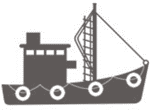 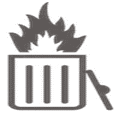 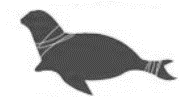 Unregulated plastic 
waste management
Entanglement
Fisheries
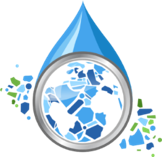 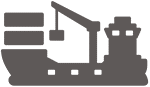 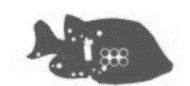 Ingestion
Human plastics ingestion
Maritime trade
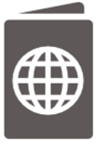 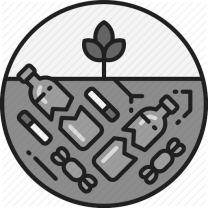 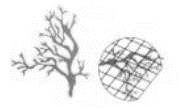 Habitat damage
Soil and water contamination
Tourism
WWF-Dahlberg Report, 2019, citing various studies
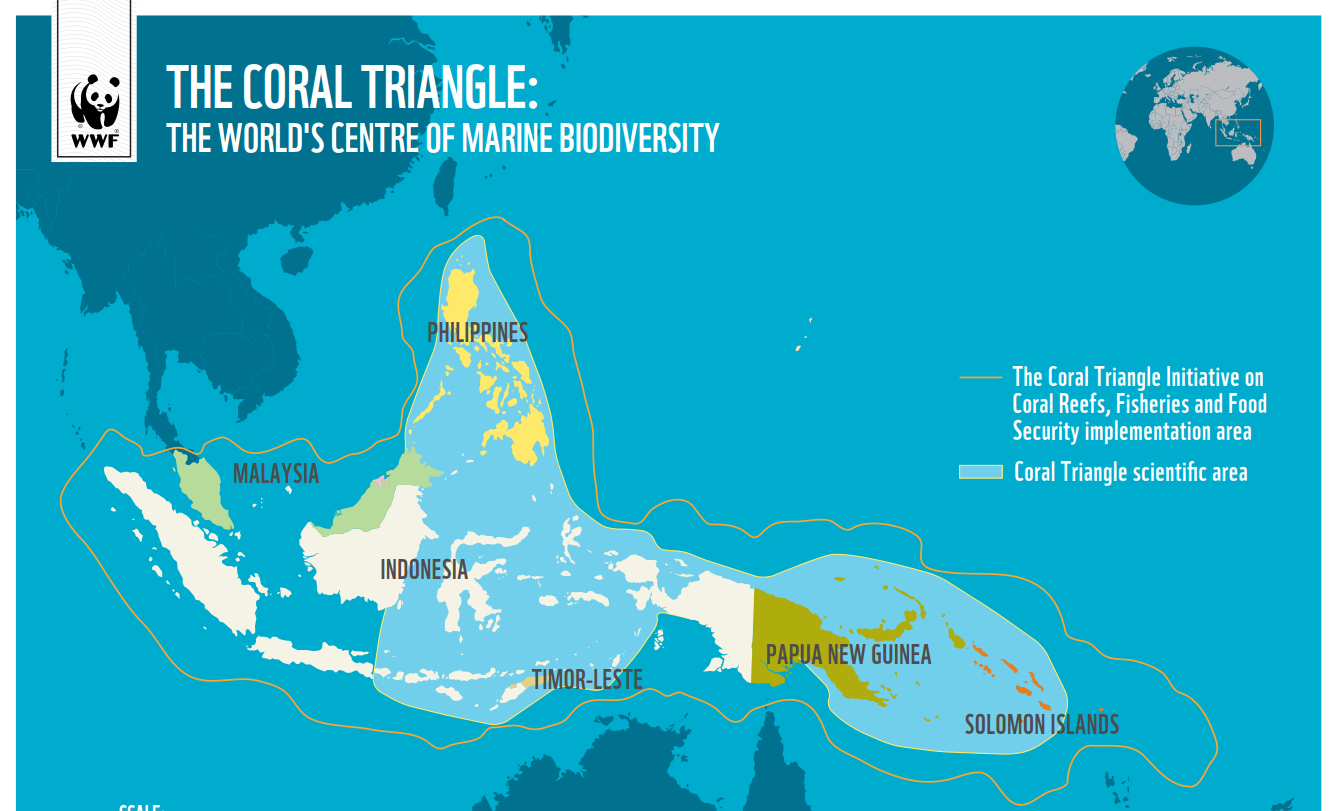 Tourism facing the impact of plastics
Tourism will be adversely affected by marine plastics


Economic value to Coral Triangle of Nature-based & Adventure Tourism – 15 to 25 Billion USD p.a. (pre Covid-19)

Predicted to be worth up to 148 Billion USD p.a. to the Coral Triangle by 2035

However, tourism is also part of the problem in terms of plastic pollution, and other forms of waste management issues.
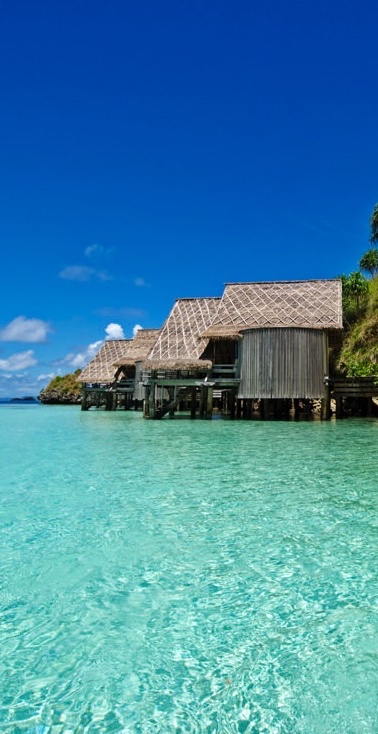 Image © James Morgan | 
Misool Eco Resort, Indonesia
A Global Solution – A Vision for No Plastics in Nature (A systems approach)
Business:
Eliminate unnecessary plastics
Increase recovery and recycling
Shift to sustainable sources
Cities:
Address city-level waste management in key pilot cities
Showcase global best practice
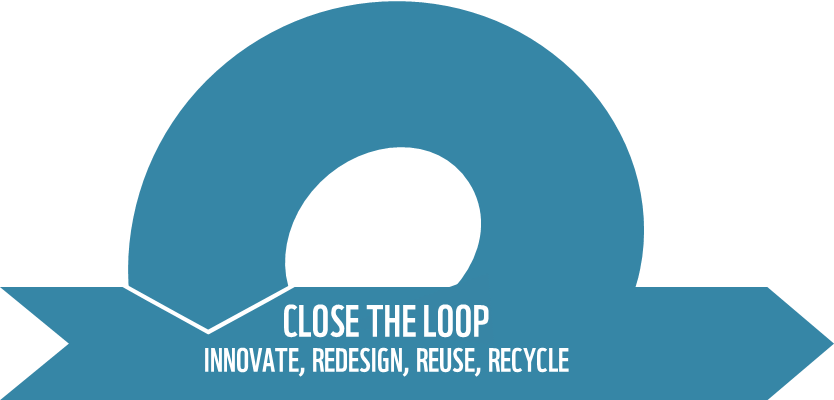 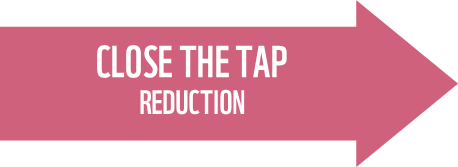 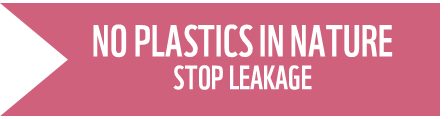 Policy
Encourage accountability through Extended Producer Responsibility (EPR) programs 
Create a global set of rules for plastic pollution
[Speaker Notes: Action Needs to be taken throughout the full life cycle of plastics, and by all key sectors at Global, regional, national and local levels. 

WWF has a vision for No Plastic in Nature by 2030  and is working with industry and businesses on reforming practices, with plastic smart cities and with governments to support a new global treaty to address marine plastic pollution.]
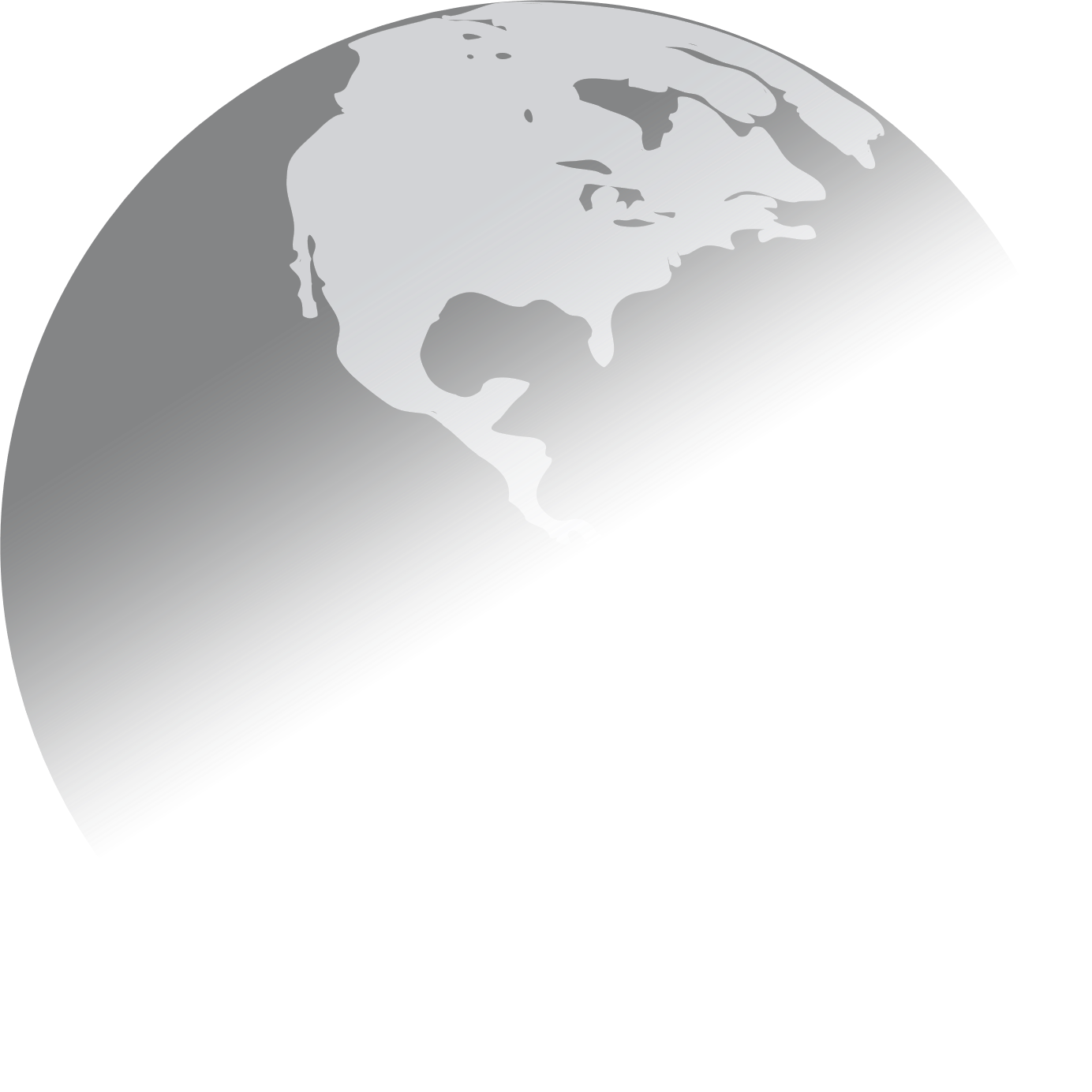 A global movement of people, organisations and alliances 
to fight marine plastic pollution
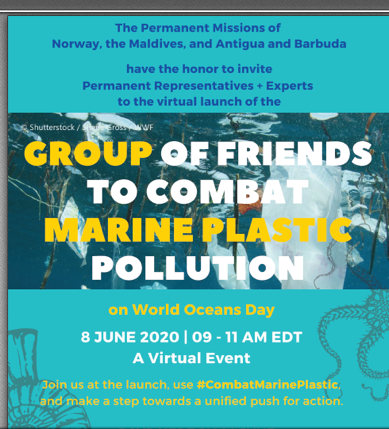 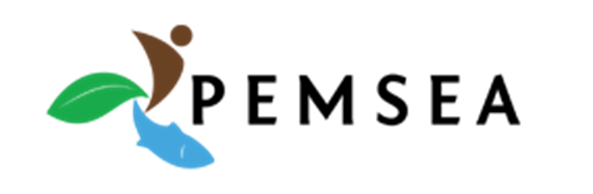 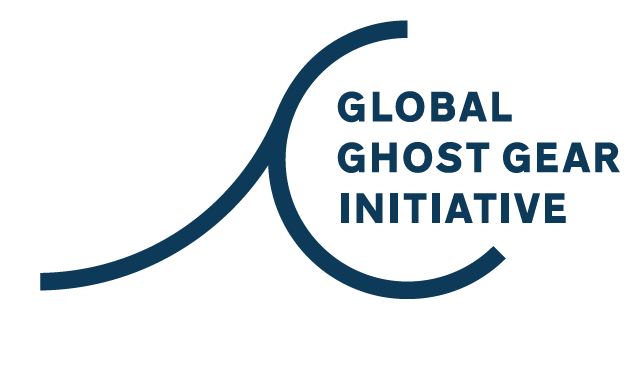 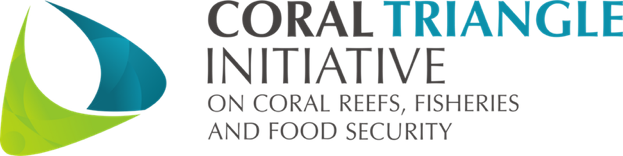 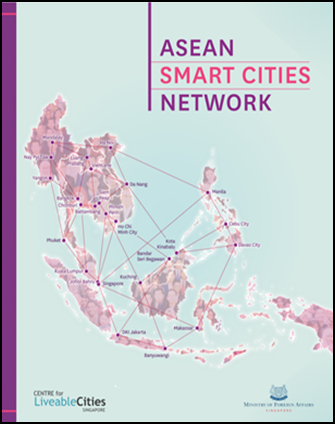 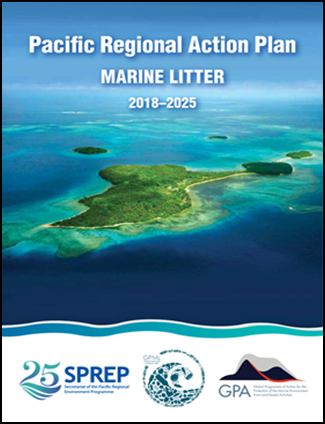 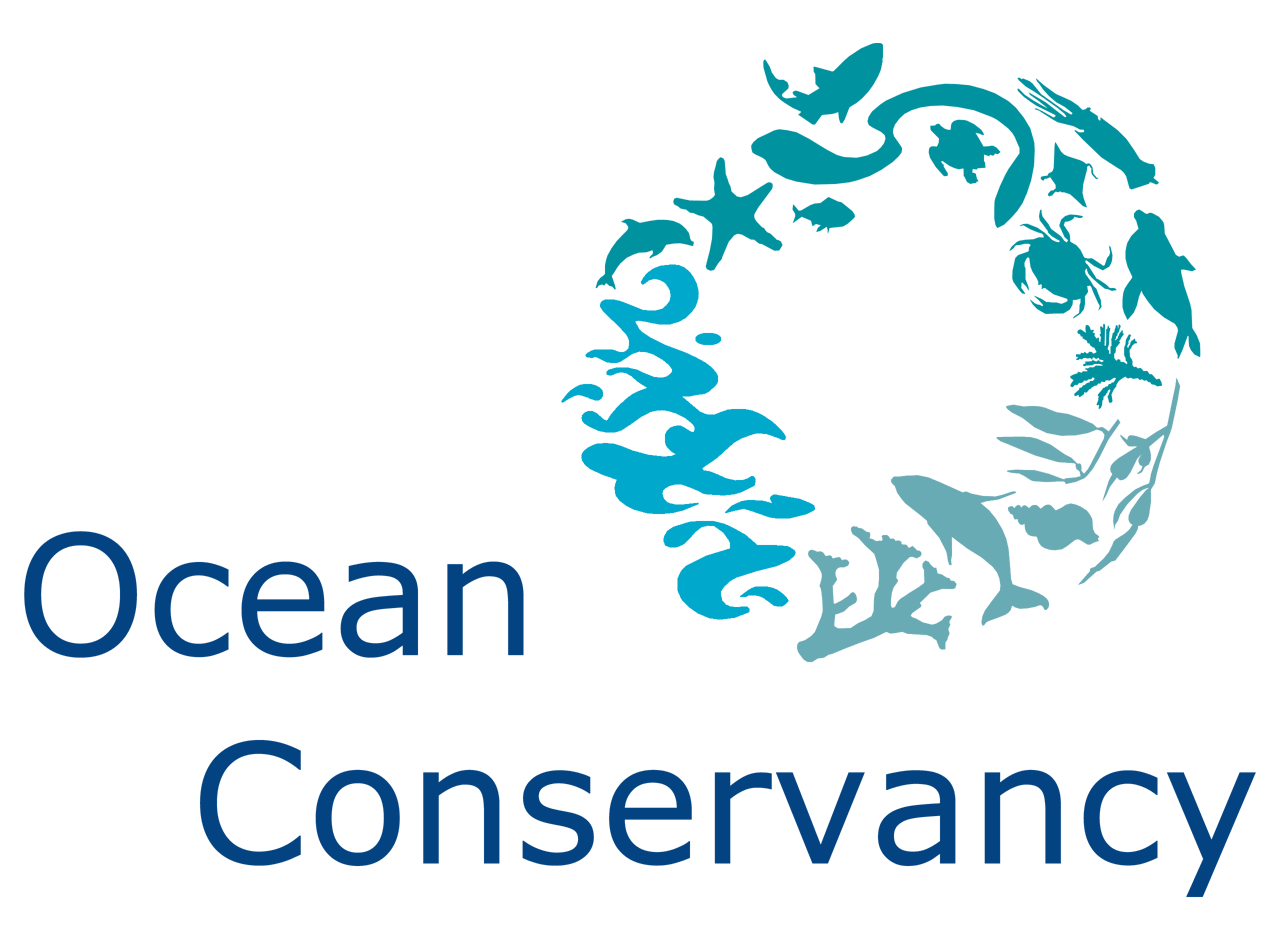 Mobilize Cross Cutting Initiatives
CTI-CFF Mobilizes to address Marine Plastic Pollution
Strategic Partnership Opportunities:

CTMPAS & MPA management bodies

Regional/Global Organisations & Alliances e.g.:
ASEAN Centre for Biodiversity; 
PEMSEA (Pollution & Waste Management)
IUCN (Plastic Waste Free Islands & MARPLASTICCs)
Secretariat of the Regional Pacific Environment Programme
Global Ghost Gear Initiative
Pacific Asia Travel Association

Strategic CTI-CFF  Partners
University Partnerships
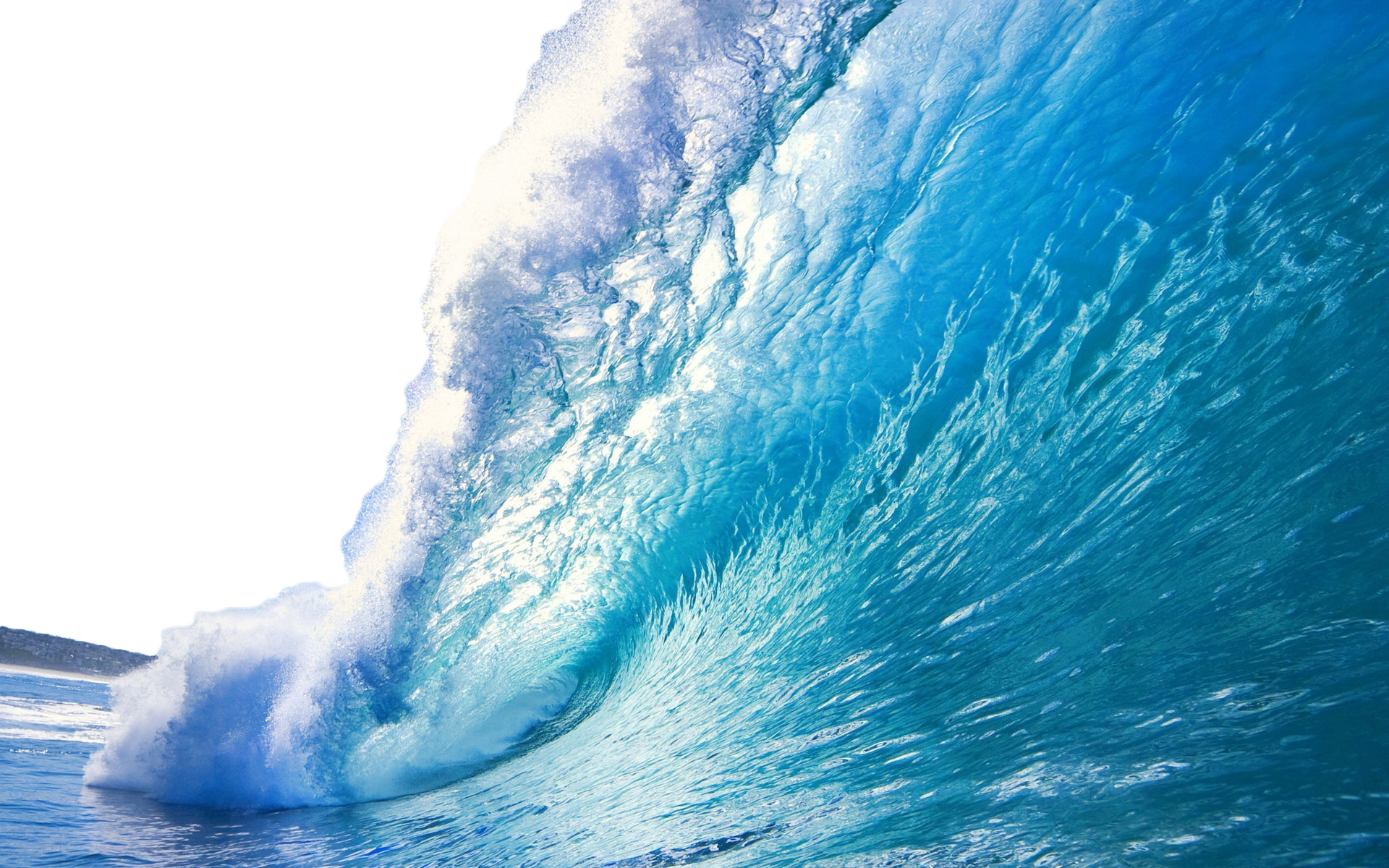 Scaling solutions 
across the Coral Triangle
Identify and access the significant resources becoming available to tackle plastic pollution - for planning, partnerships and implementation towards stopping leakage of plastics in nature and our oceans.
CTI-CFF & WWF Stocktake of pollution & solutions in Coral Triangle
Identify innovation and livelihood opportunities for new businesses or social enterprises.
Identify appropriate scale solutions for priority coastal cities, towns or tourism centres located in areas critical to areas of high marine biodiversity.
Governments support a global  legally binding agreement to address marine plastic pollution that involves every country in ending this crisis by 2030
18
WWF – Our Mission
To stop the degradation of the planet's natural environment and to build a future in which humans live in harmony with nature, by: conserving the world's biological diversity, ensuring that the use of renewable natural resources is sustainable, and promoting the reduction of pollution and wasteful consumption.

Plastics Campaign:
https://wwf.panda.org/get_involved/campaign_with_us/plastics_campaign_page/
19
WWF PowerPoint_content_example
[Speaker Notes: On behalf of WWF, Thank you for the opportunity to speak on this important topic and to recognise and celebrate Coral Triangle Day 2020.]